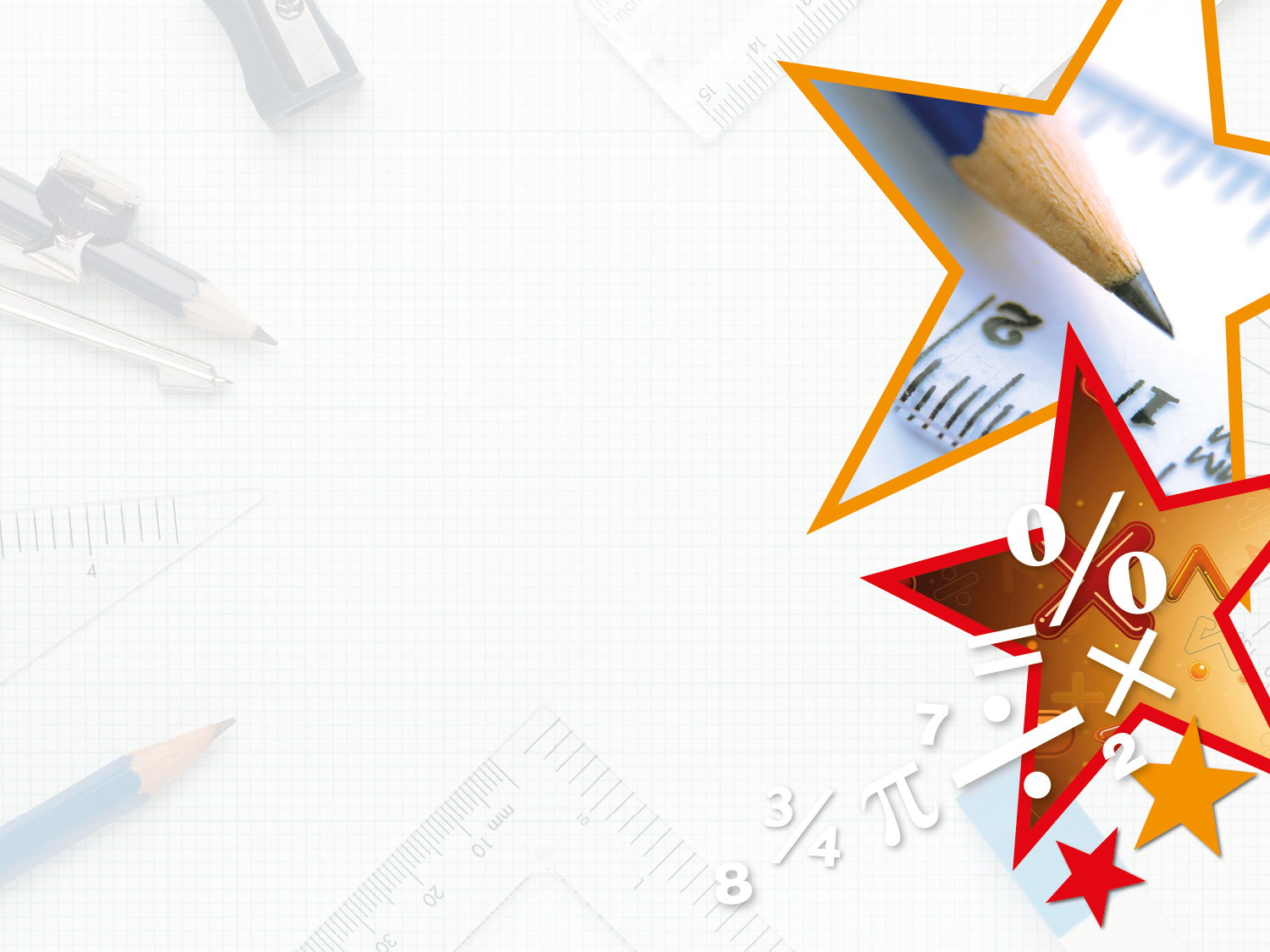 Mass and Capacity







Step 5: Measure Capacity  1
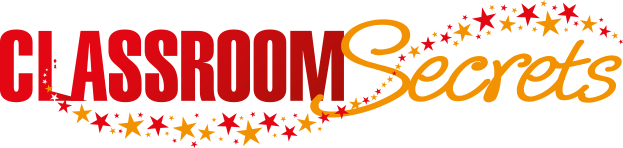 © Classroom Secrets Limited 2018
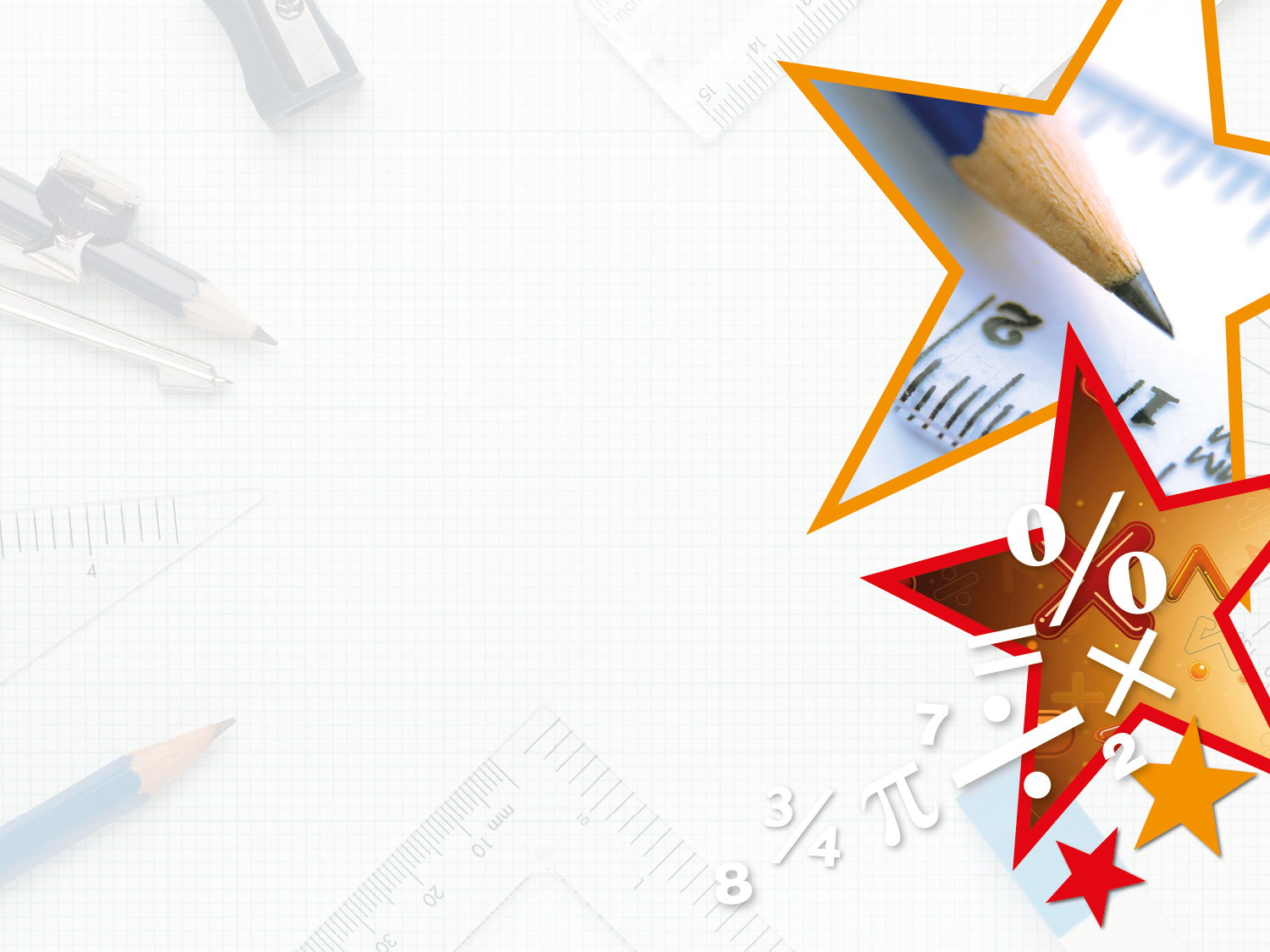 Introduction

Complete the missing numbers in these sequences.
A
B
C
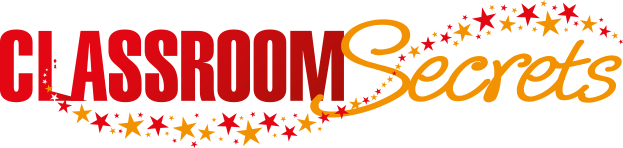 © Classroom Secrets Limited 2018
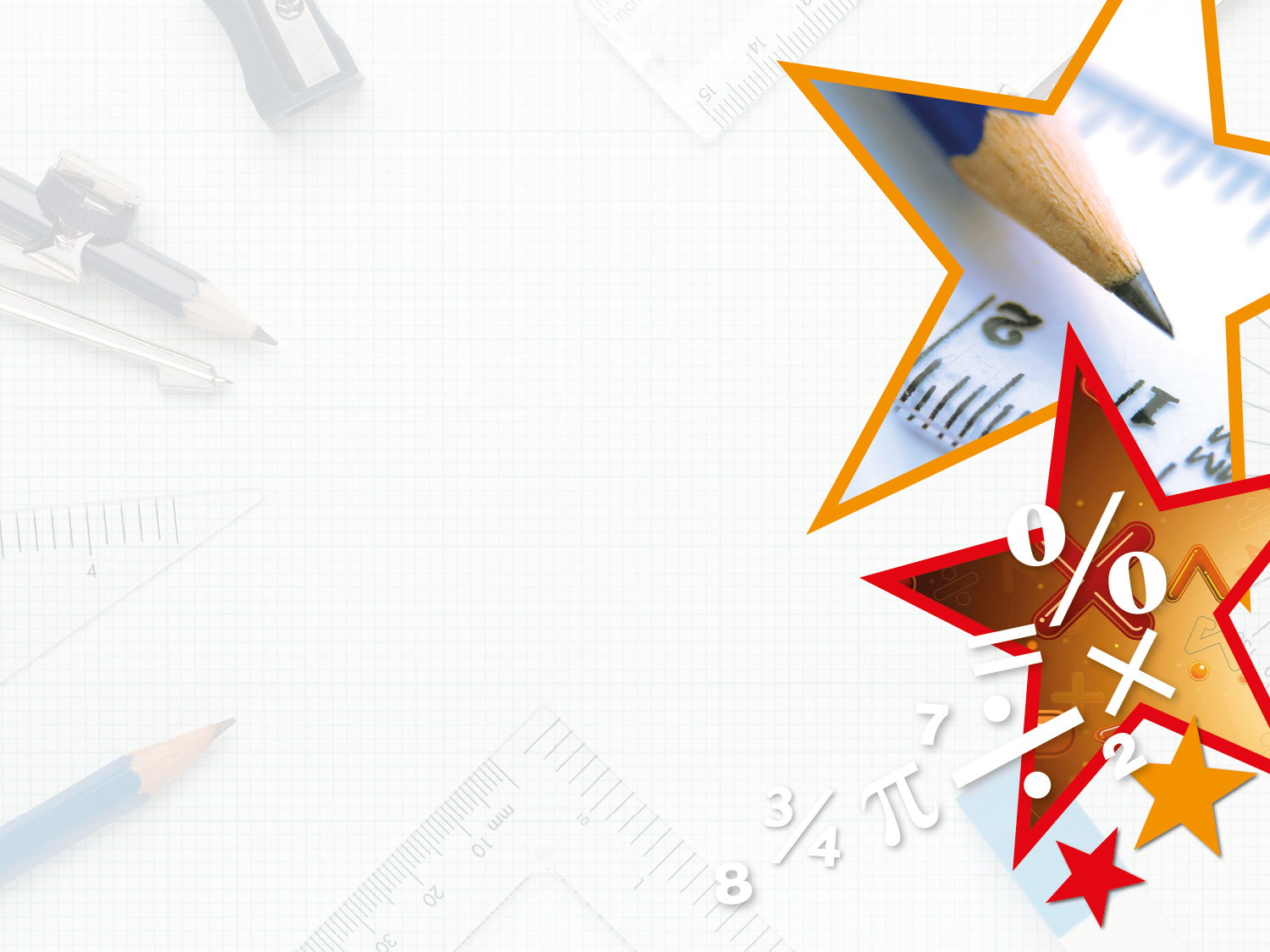 Varied Fluency 1

Complete the sentence.












The capacity is               millilitres.
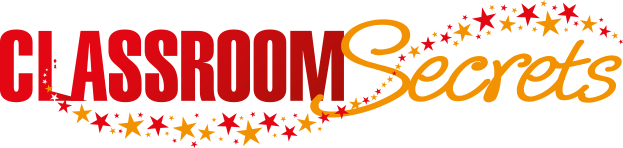 © Classroom Secrets Limited 2018
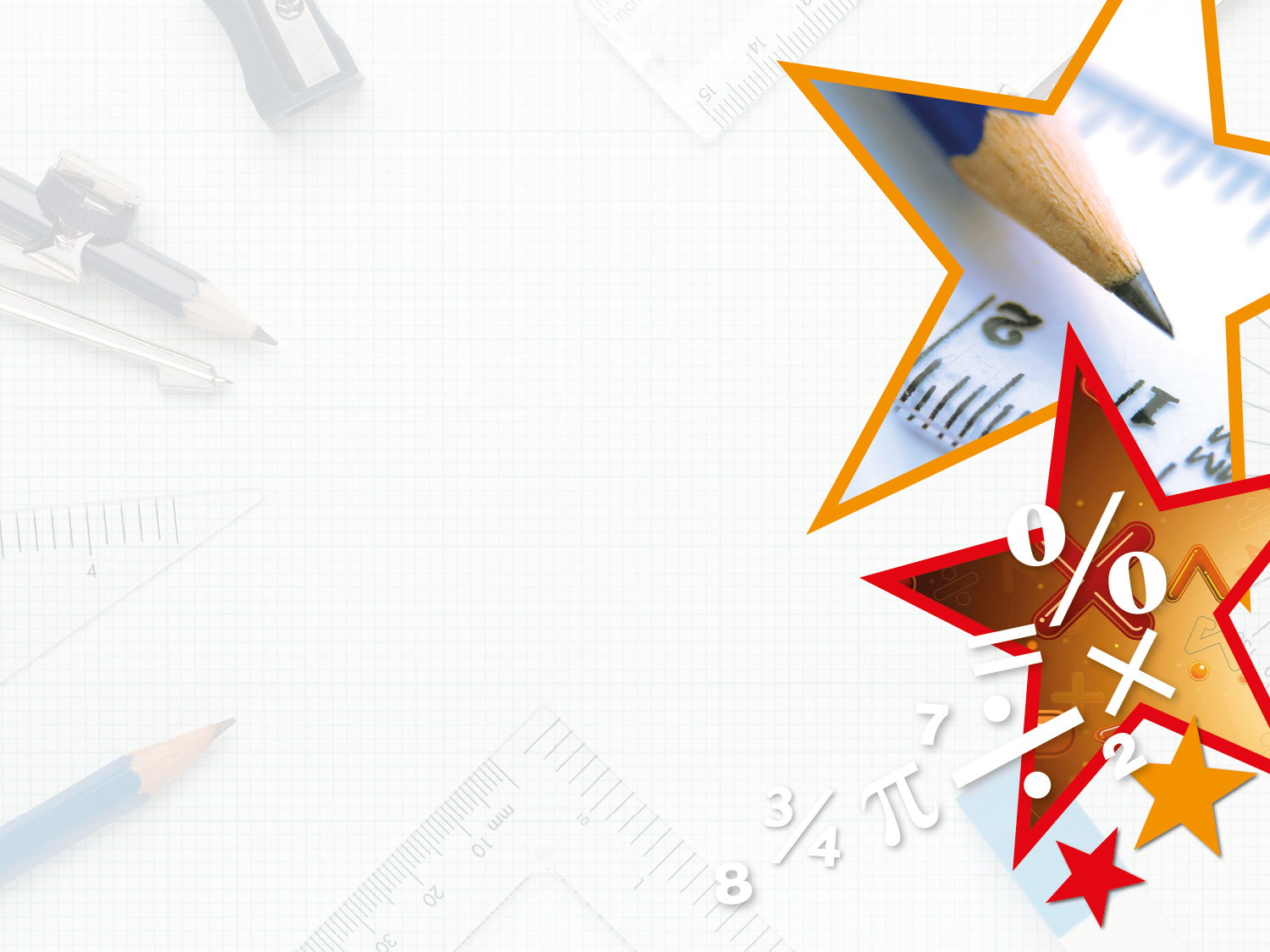 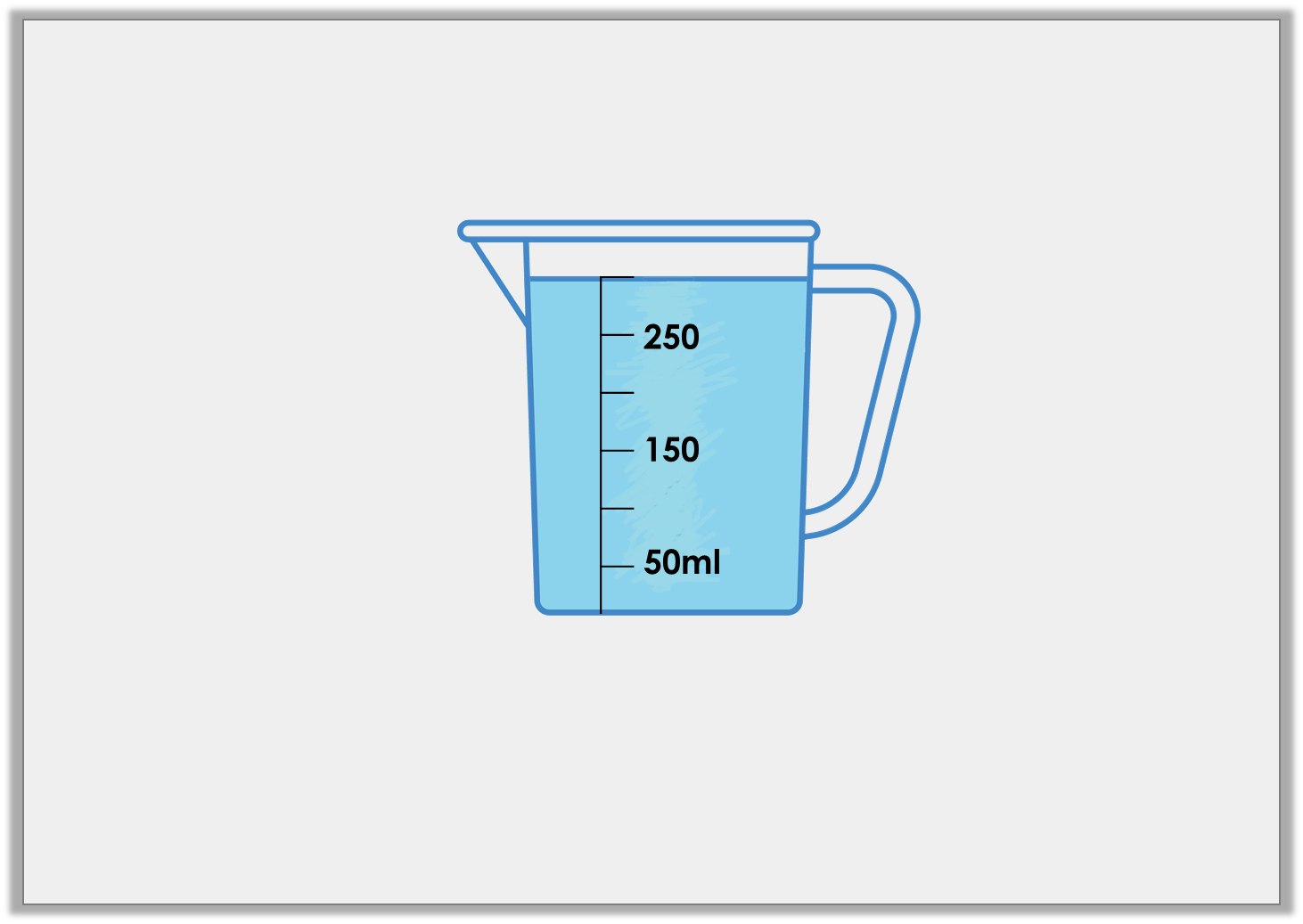 Varied Fluency 2

True or false? There are 300ml of liquid in the jug below.
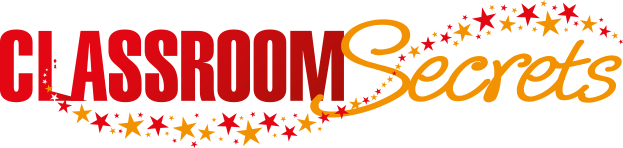 © Classroom Secrets Limited 2018
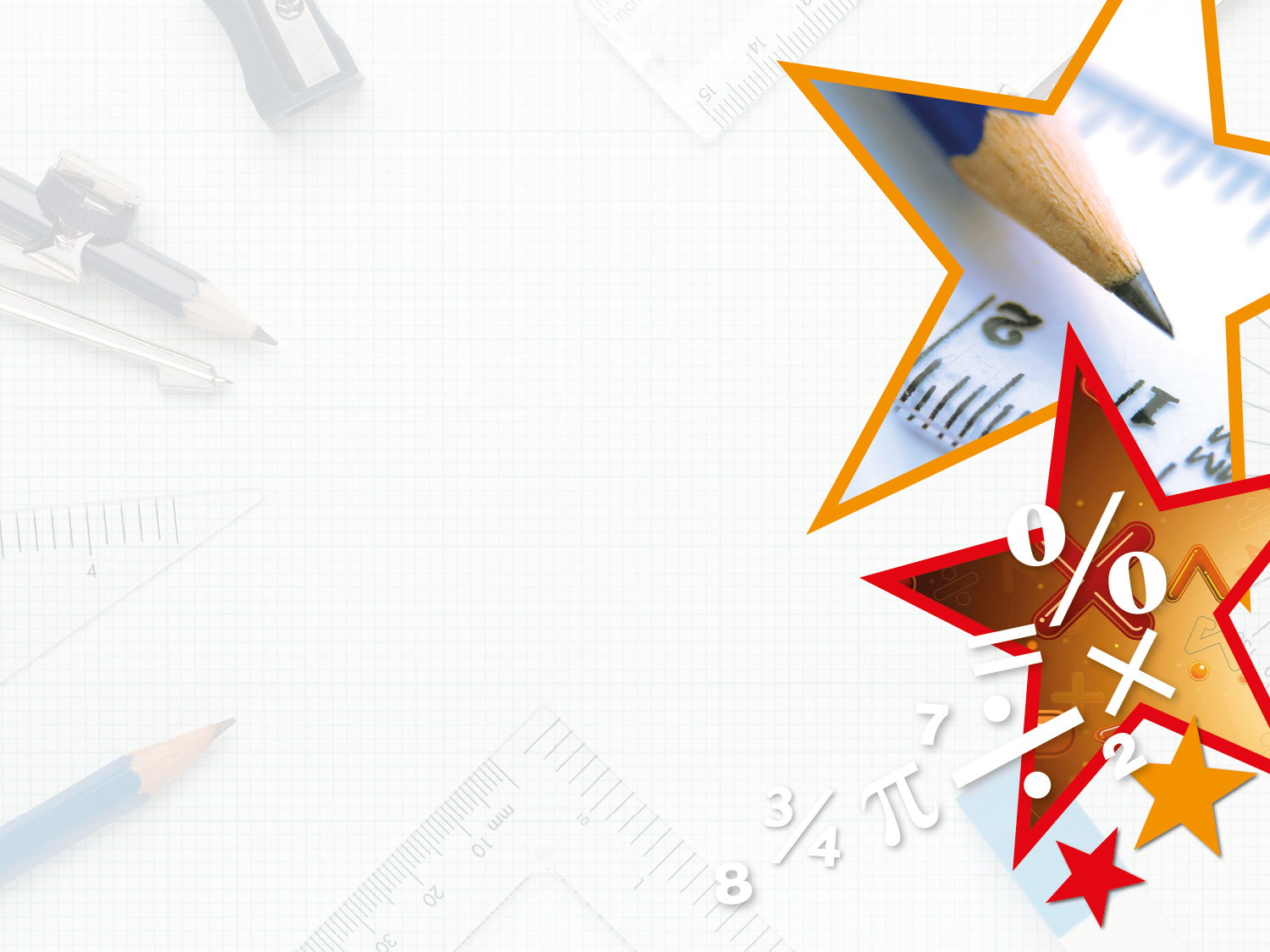 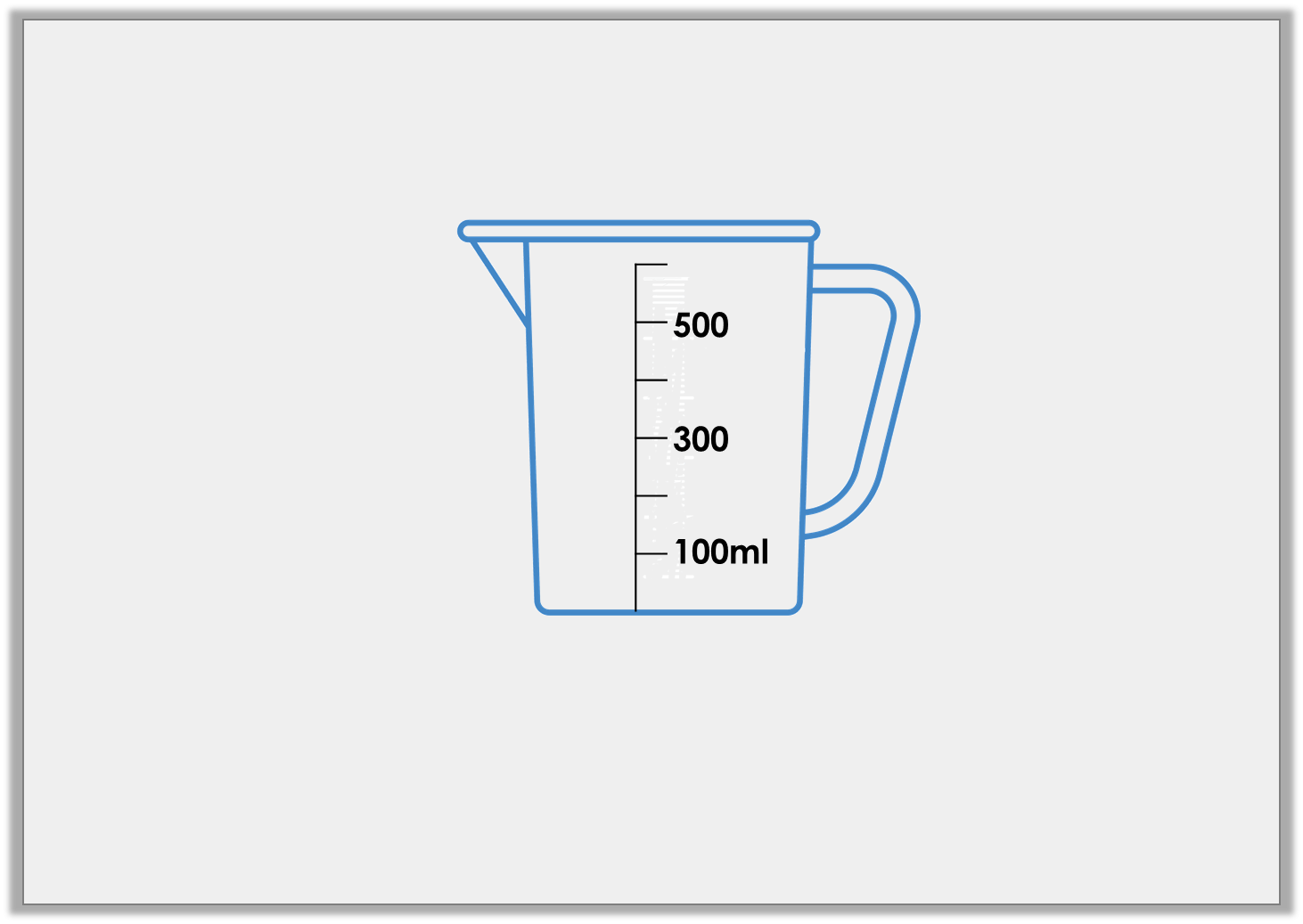 Varied Fluency 3

Draw an arrow to show the water level for a volume of 200ml.
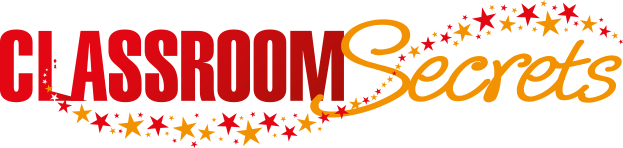 © Classroom Secrets Limited 2018
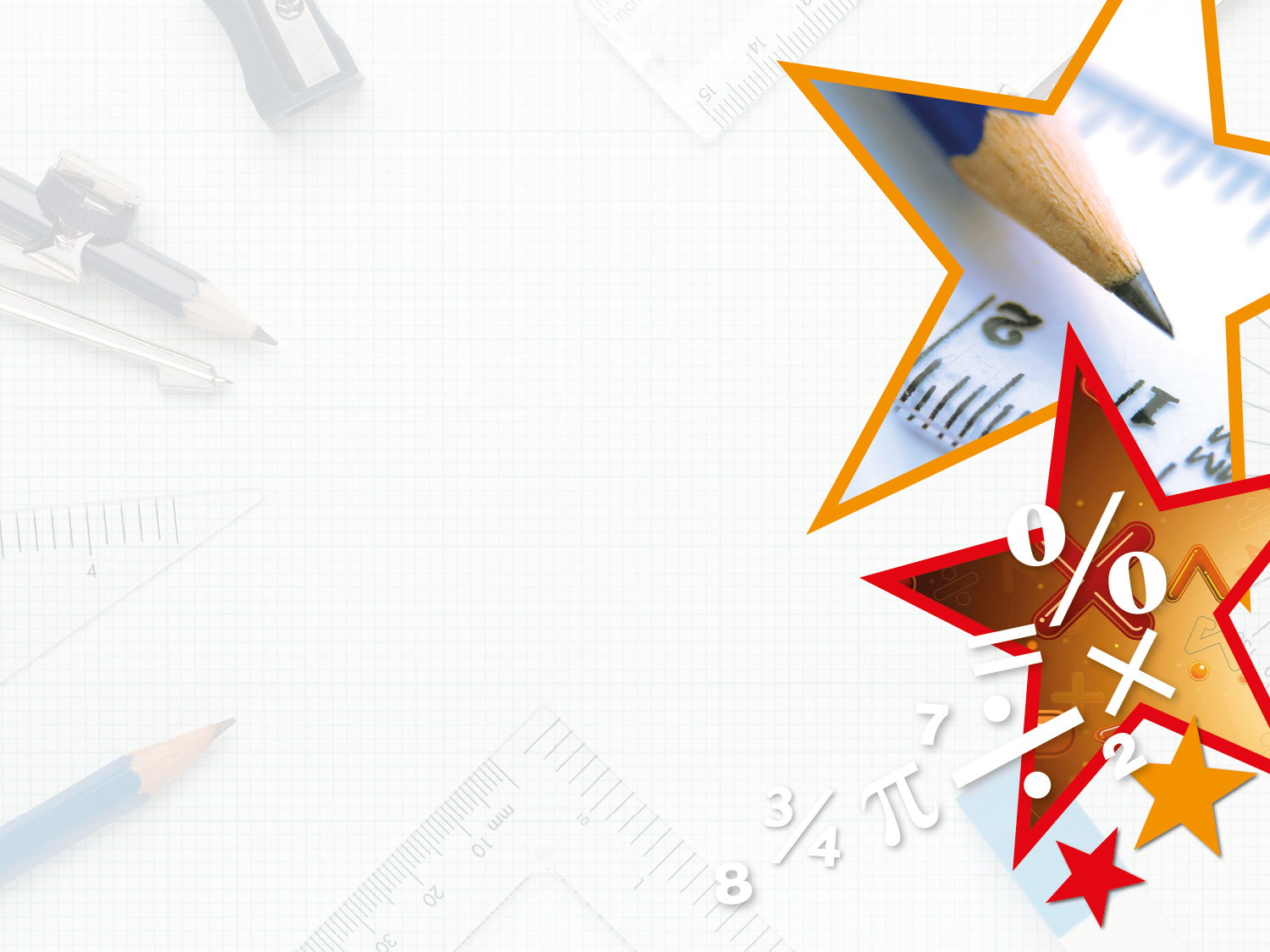 Varied Fluency 4

Match the volumes to the correct containers.
A
B
C
200ml
3LL
150ml
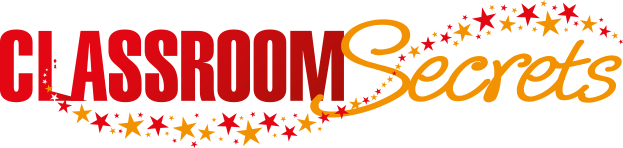 © Classroom Secrets Limited 2018
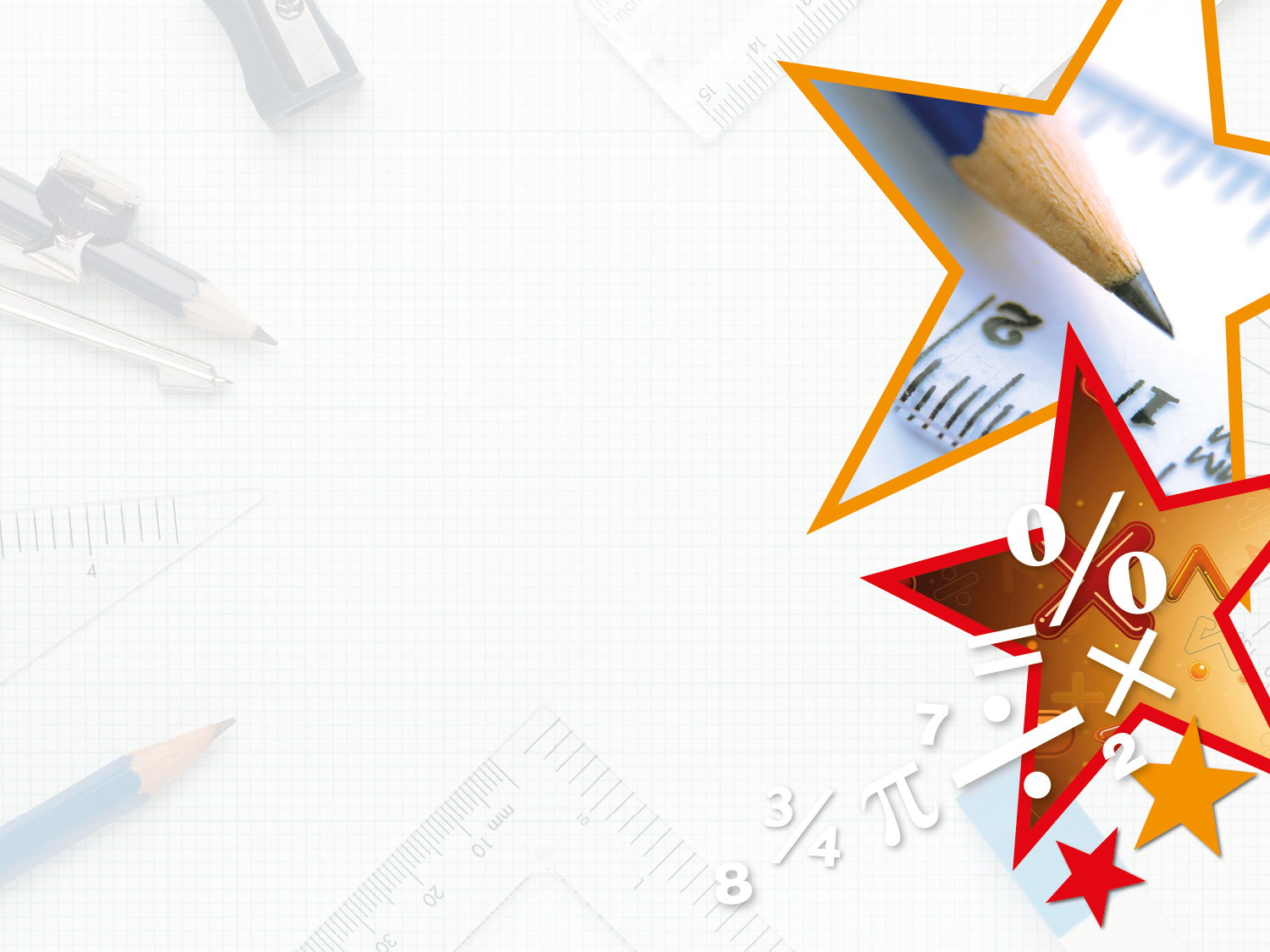 Reasoning 1

Which is the odd one out? Explain your answer.
A
B
C
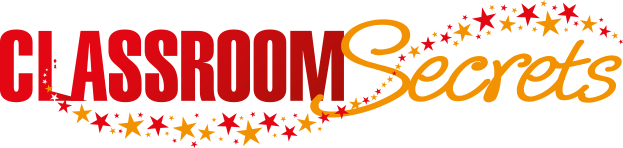 © Classroom Secrets Limited 2018
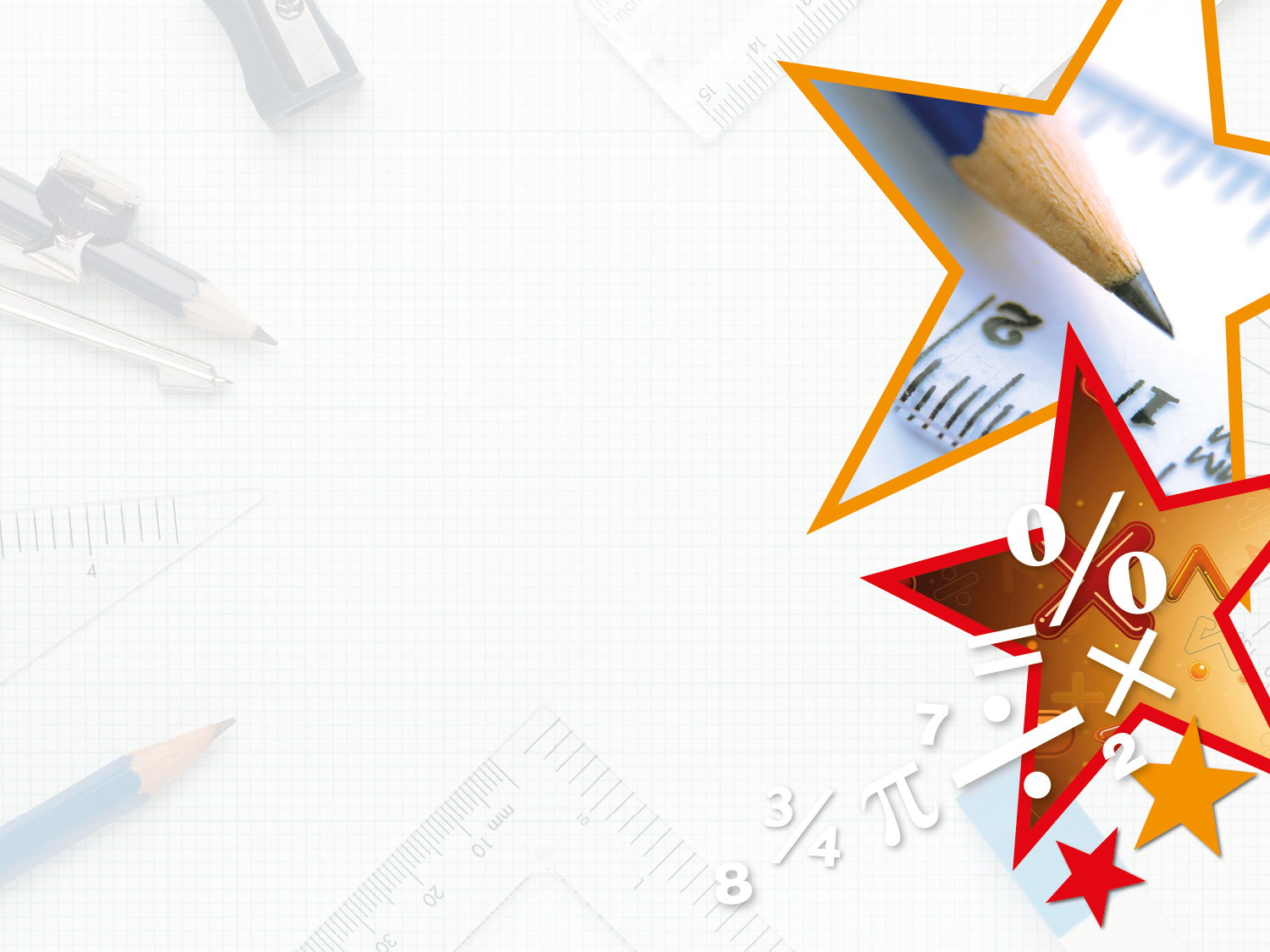 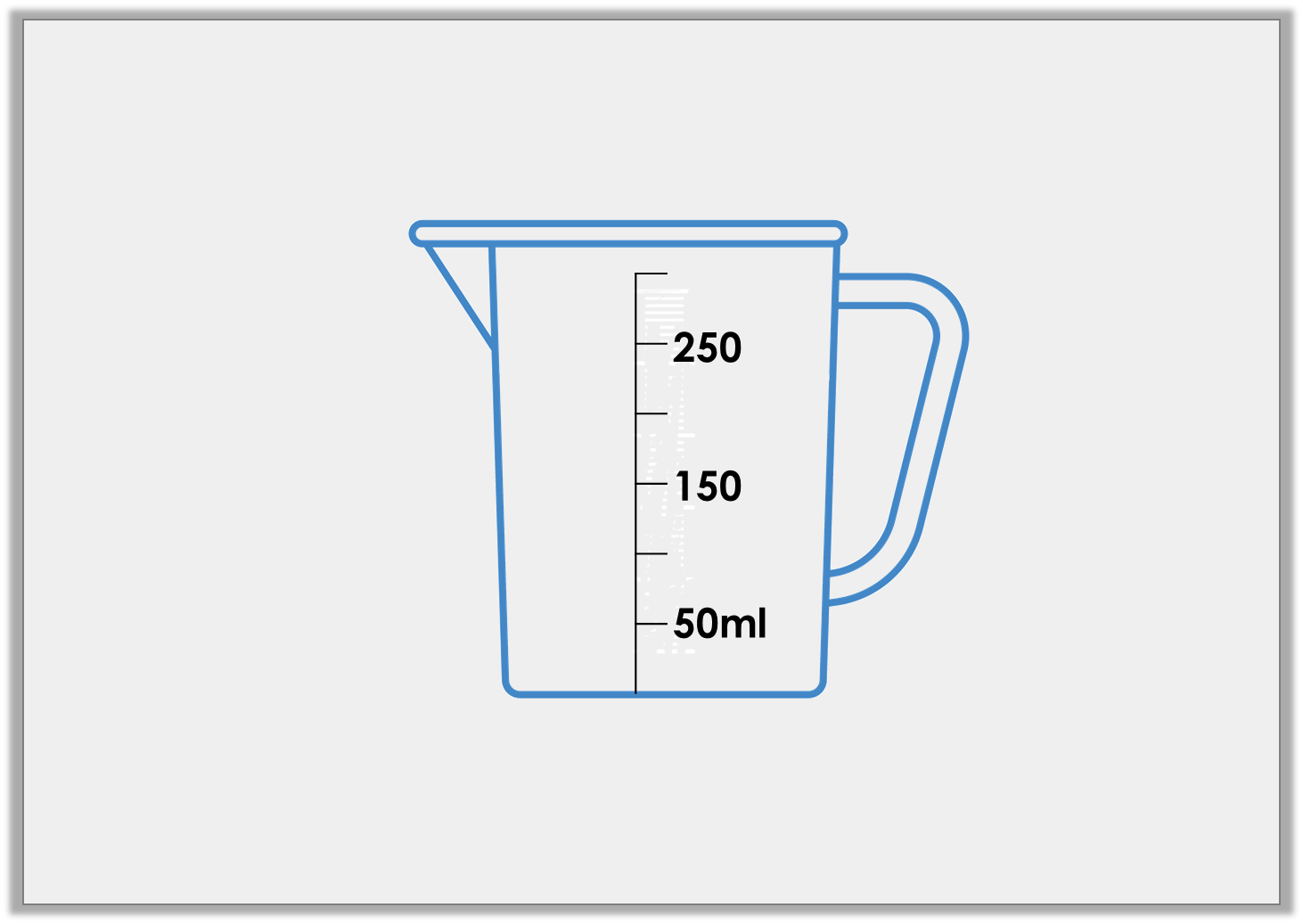 Problem Solving 1

Tom has poured water into the measuring jug below.
The volume is more 50ml than but less than 300ml.












How much water could he have?
Use arrows to label 3 possible answers.
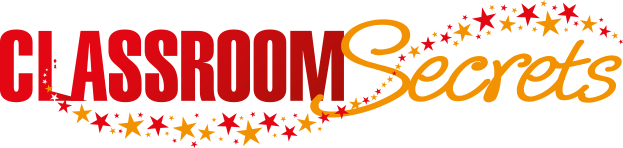 © Classroom Secrets Limited 2018
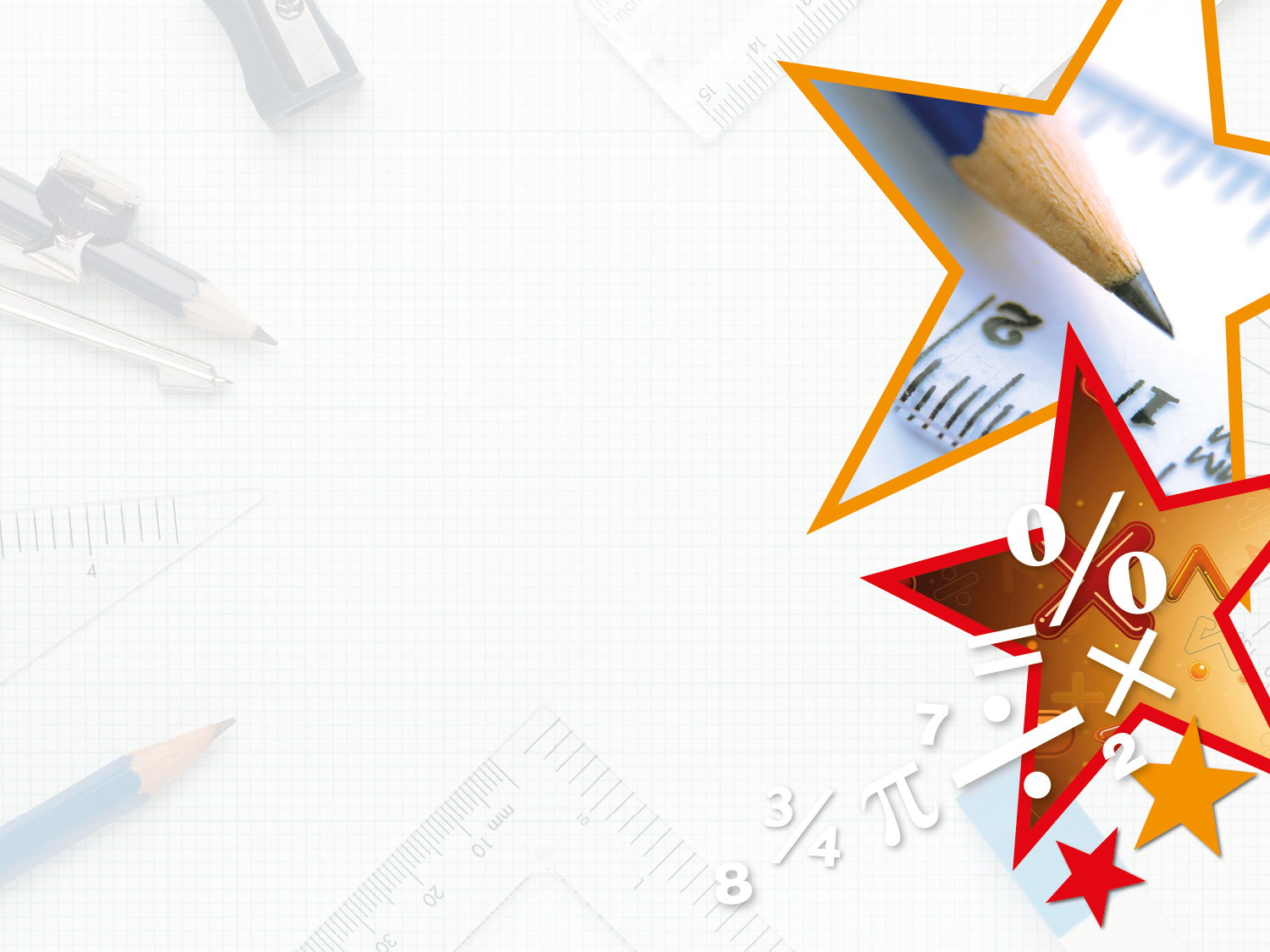 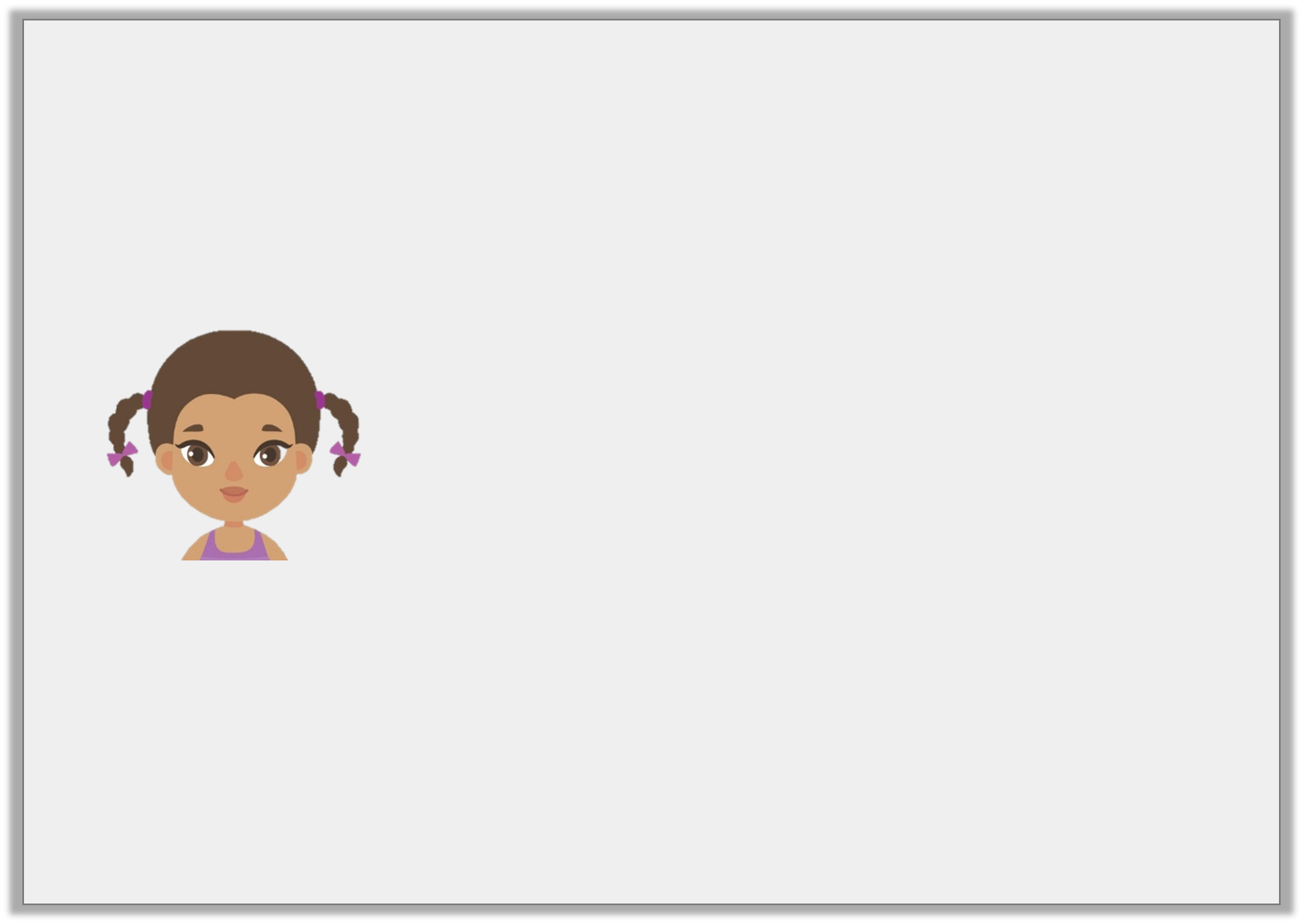 Reasoning 2

Is Aisha correct? Explain your answer.
I have 200ml of liquid in my container.
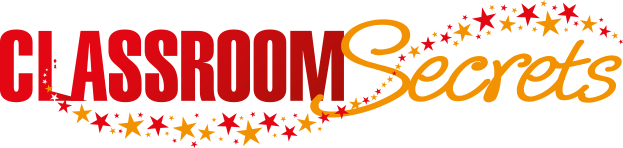 © Classroom Secrets Limited 2018